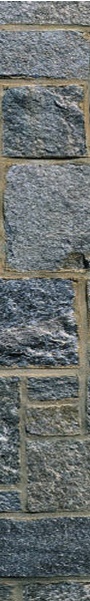 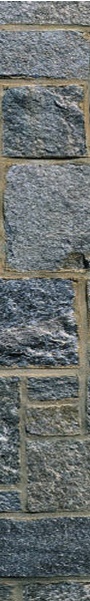 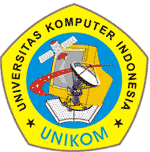 MATERI PERKULIAHANTEKNIK KOMPILASI
ANALISIS SINTAKSIS / Parser
4
Ken Kinanti Purnamasari
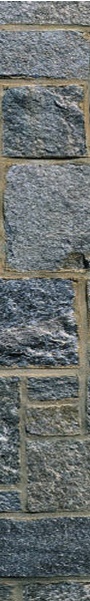 Analisis Sintaksis / Parsing
Tahapan kompilasi yang memeriksa urutan kemunculan token.
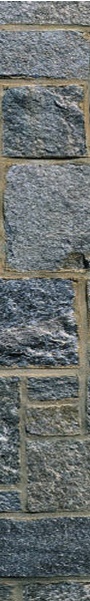 Grammar
Berdasarkan rule dibagi 4 (Noam Chomsky) :
3 – Reguler Grammar
2 – Context-Free Grammar
1 – Context-Sensitive Grammar
0 – Unrestricted Grammar
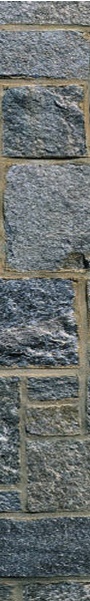 Grammar
G = { Vn , Vt , P , S }  dimana  S  ∈  Vn

Vn 		= non terminal
Vt 		= terminal
P		= aturan / produksi
S		= simbol awal
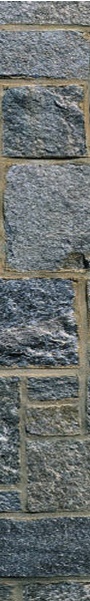 Grammar
Sebuah string diterima oleh grammar, 
jika simbol awal  dapat diturunkan dengan menggunakan 0 atau lebih rule sehingga menghasilkan string tersebut, 
dimana string ⊆ (Vt )*
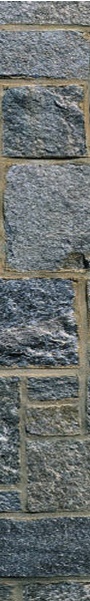 Notasi
Ruas kiri diturunkan menjadi ruas kanan dengan:
NOTASI  BIASA (             ) 	          : tepat 1 rule
NOTASI CLOSER  (    *     ) 	          : 0/lebih rule
NOTASI POSITIVE CLOSER  (   +     )  : 1/lebih rule
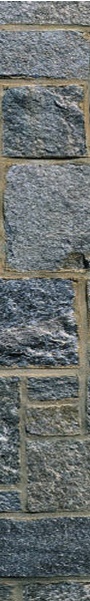 Notasi BNF (Backus-Naur Form)
Grammar
1. <S>  ::= a <A> <B> d
2. <S> ::= a <A> d
3. <S> ::= a <B>
4. <A>::= b
5. <A>::= c
6. <B> ::= ccd
7. <B> ::= ddc
Notasi
G = ( Vn, Vt, P, S )
G = ({S,A,B}, {a,b,c,d}, P, S)
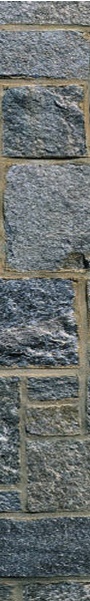 Notasi BNF (Backus-Naur Form)
Apakah benar ?
<S>         a<A>d
<S>         abd
<S>   *     <S>
<S>   *     abd
<S>   *     a<A>d
<S>   +    abd
Grammar
1. <S>  ::= a <A> <B> d
2. <S> ::= a <A> d
3. <S> ::= a <B>
4. <A>::= b
5. <A>::= c
6. <B> ::= ccd
7. <B> ::= ddc
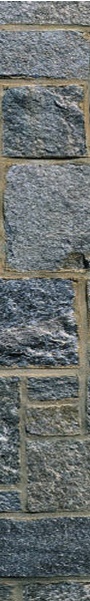 Notasi BNF (Backus-Naur Form)
Grammar
1. <S>  ::= a <A> <B> d
2. <S> ::= a <A> d
3. <S> ::= a <B>
4. <A>::= b
5. <A>::= c
6. <B> ::= ccd
7. <B> ::= ddc
Apakah accd diterima?   YA

<S>   rule 3    a<B>
	 rule 6    accd
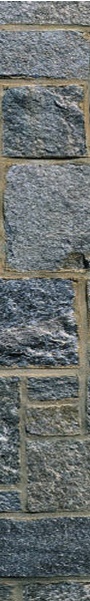 Notasi BNF (Backus-Naur Form)
Grammar
1. <S>  ::= a <A> <B> d
2. <S> ::= a <A> d
3. <S> ::= a <B>
4. <A>::= b
5. <A>::= c
6. <B> ::= ccd
7. <B> ::= ddc
Apakah acddcd diterima?
<S>   rule 1   a<A><B>d
	rule 5   ac<B>d
	rule 7   acddcd
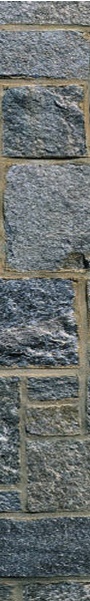 Left Most Derivation
Mengutamakan  penurunan  nonterminal  di  sebelah  KIRI.

Grammar
1. <program> 	::=  begin <stmt_list> end.
2. <stmt_list>	::=  <stmt> | <stmt> ; <stmt_list>
3. <stmt> 		::=  <var> := <expression>
4. <var> 		::=  A | B | C
5. <expression> 	::=  <var> + <var> | 
			      <var> - <var> | <var>
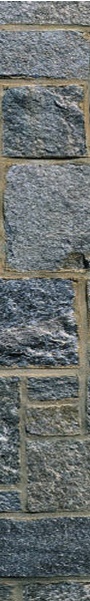 Left Most Derivation
G = ( {program, stmt_list, stmt, var, expression},
         {begin, end., ;, :=, A, B, C, +, -},
         P, program )
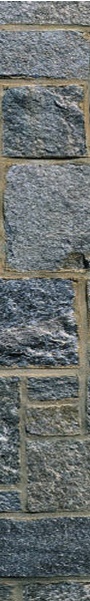 Left Most Derivation
Grammar
1. <program> 	::=  begin <stmt_list> end.
2. <stmt_list>	::=  <stmt> | <stmt> ; <stmt_list>
3. <stmt> 	::=  <var> := <expression>
4. <var> 	::=  A | B | C
5. <expression> ::=  <var> + <var> | 
		        <var> - <var> | <var>
Apakah begin A := B + C; B := C end. diterima ?
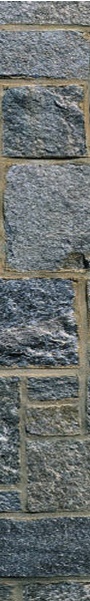 Pohon Sintaks
Merupakan suatu graf terhubung tidak sirkuler, yang memiliki satu simpul (node / akar) 
dan memiliki lintasan 
ke setiap simpul akhir (daun).
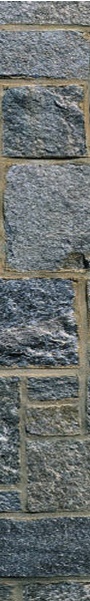 Pohon Sintaks
Simbol awal  menjadi akar
Simbol terminal  menjadi daun
<program>

Begin             <stmt_list>               end.

      <stmt>                     ;                    <stmt_list>

<var>        :=    <expression>         <stmt>

                       A       <var>   +   <var>      <var>  :=  <expression>

                              B                C            B                  <var>

                                                                                   C
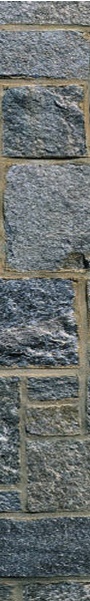 Ambigous Grammar
Kondisi ketika suatu string dieksekusi 
dengan grammar yang sama, 
menghasilkan pohon sintaks yang berbeda. 
 hasil eksekusi nya akan berbeda.
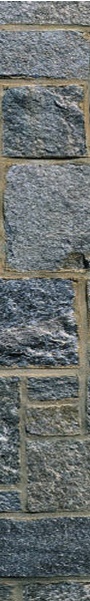 Grammar
Berdasarkan rule dibagi 4 (Noam Chomsky) :
3 – Reguler Grammar
2 – Context-Free Grammar
1 – Context-Sensitive Grammar
0 – Unrestricted Grammar
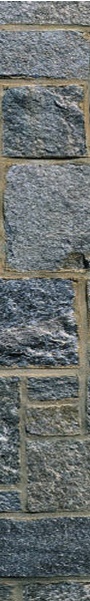 Diagram Sintaks
: Simbol non terminal
			: Simbol terminal
	 		: Diagram pertama yang dibuat
  			: Arah
A
b
Simbol awal
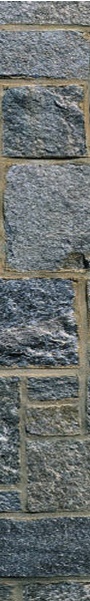 Grammar ke Diagram Sintaks
RUAS KIRI  menjadi JUDUL diagram
RUAS KANAN  menjadi diagram
<A> ::= a <B> c | <D> <C> d
menjadi
           A
a
B
c
D
C
d
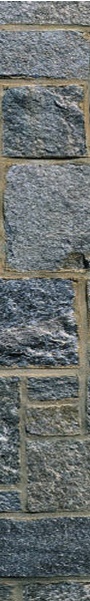 Grammar ke Diagram Sintaks
<B> ::= ab | a <B>
  		                       
			      menjadi
           		
		B
a
b
B
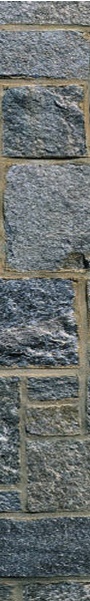 LATIHAN
Buatlah DIAGRAM SINTAKS dari grammar berikut !
1. <program> 	::=  begin <stmt_list> end.
2. <stmt_list>	::=  <stmt> | <stmt> ; <stmt_list>
3. <stmt> 		::=  <var> := <expression>
4. <var> 		::=  A | B | C
5. <expression> 	::=  <var> + <var> | 
			      <var> - <var> | <var>
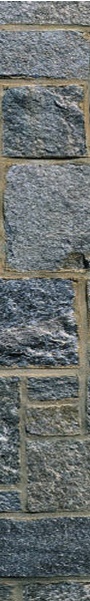 Tugas Perorangan (softcopy)
Buatlah Grammar untuk bahasa C atau Pascal dalam notasi BNF,  lengkap dengan Diagram Sintaks-nya! (minimal 10 aturan)
Catatan : 
Paling lambat dikumpulkan via KM pada H-1 perkuliahan selanjutnya.
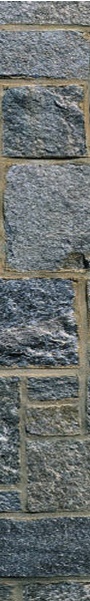 REFERENSI . . .
Firrar U., Teknik Kompilasi, J&J Learning Yogyakarta, 2001
Alfred v. a. & ullman J.D., Compilers Principles Technique and Tools, Addison Wesley, 1988